Figure 1. MRS voxel locations from a randomly selected participant. Shown are visual cortex axial (A) and saggital (B) ...
Cereb Cortex, Volume 25, Issue 11, November 2015, Pages 4341–4350, https://doi.org/10.1093/cercor/bhv015
The content of this slide may be subject to copyright: please see the slide notes for details.
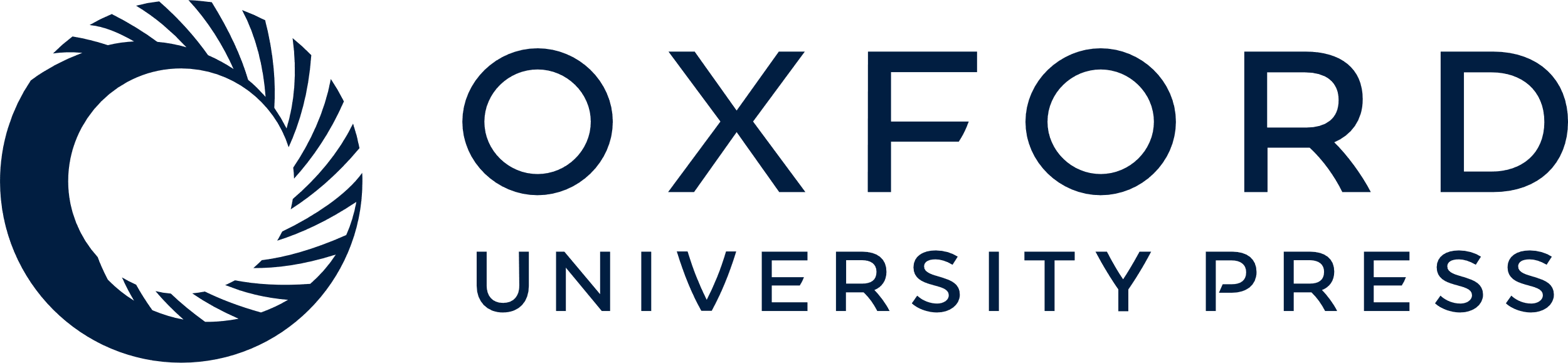 [Speaker Notes: Figure 1. MRS voxel locations from a randomly selected participant. Shown are visual cortex axial (A) and saggital (B) views and left motor cortex axial (C) and saggital (D) views. Images are presented according to radiological convention.


Unless provided in the caption above, the following copyright applies to the content of this slide: © The Author 2015. Published by Oxford University PressThis is an Open Access article distributed under the terms of the Creative Commons Attribution License (http://creativecommons.org/licenses/by/4.0/), which permits unrestricted reuse, distribution, and reproduction in any medium, provided the original work is properly cited.]